Organic Social Post – 1
Post Copy 1: 
Seniors who complete the FAFSA and stop by the counselor’s office to snap a #FrameYourFuture selfie with our FAFSA frame could be featured on our page or in the yearbook! 📸  It takes most less than 30 minutes to complete the FAFSA. 🕣 Don't miss out on free money for college — or a FAFSA photo op!

#FrameYourFuture #MIStudentAid #CollegeBoundMI #FinancialAid #FAFSA #MichiganAchievementScholarship #MIAchievement

Post Copy 2: 
Seniors can take the first step to a picture-perfect future by submitting their FAFSA. When they’re done, if they grab their friends and head to the counselor’s office to strike a celebratory pose with our FAFSA frame, they could be featured on our page or in the yearbook! 📷 🥳 Don't wait — free money for college or career training is waiting! 💵

#FrameYourFuture #MIStudentAid #CollegeBoundMI #FinancialAid #FAFSA #MichiganAchievementScholarship #MIAchievement
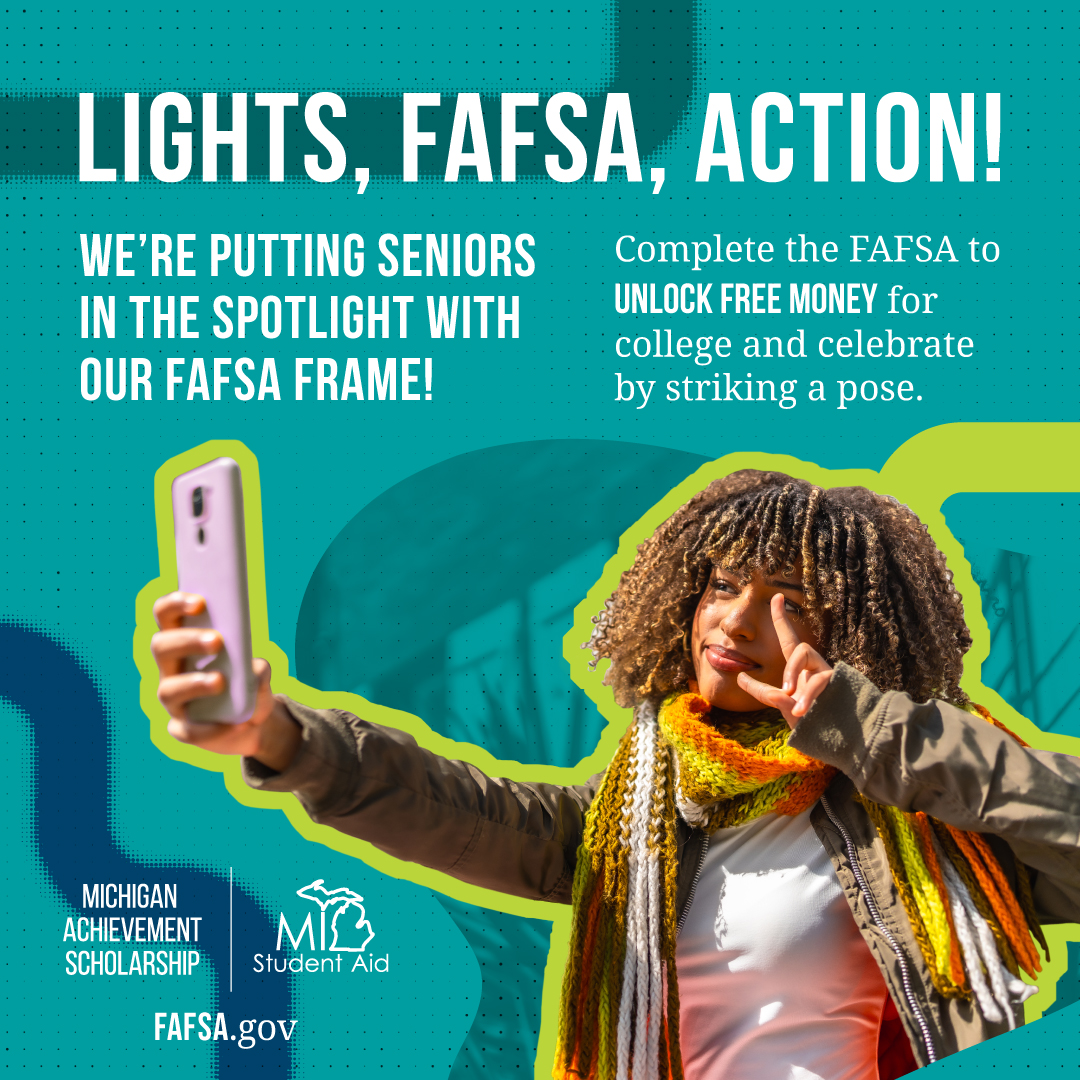 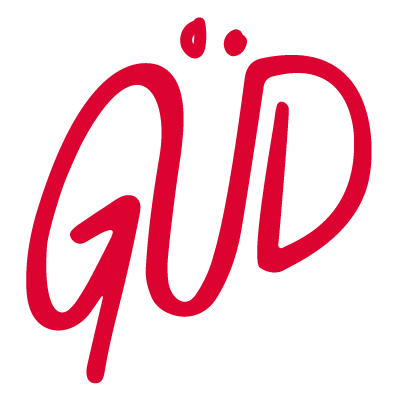 Organic Social Post – 2
Post Copy 1: 
Seniors who complete the FAFSA and stop by the counselor’s office to snap a #FrameYourFuture selfie with our FAFSA frame could be featured on our page or in the yearbook! 📸  It takes most less than 30 minutes to complete the FAFSA. 🕣 Don't miss out on free money for college — or a FAFSA photo op!

#FrameYourFuture #MIStudentAid #CollegeBoundMI #FinancialAid #FAFSA #MichiganAchievementScholarship #MIAchievement

Post Copy 2: 
Seniors can take the first step to a picture-perfect future by submitting their FAFSA. When they’re done, if they grab their friends and head to the counselor’s office to strike a celebratory pose with our FAFSA frame, they could be featured on our page or in the yearbook! 📷 🥳 Don't wait — free money for college or career training is waiting! 💵

#FrameYourFuture #MIStudentAid #CollegeBoundMI #FinancialAid #FAFSA #MichiganAchievementScholarship #MIAchievement
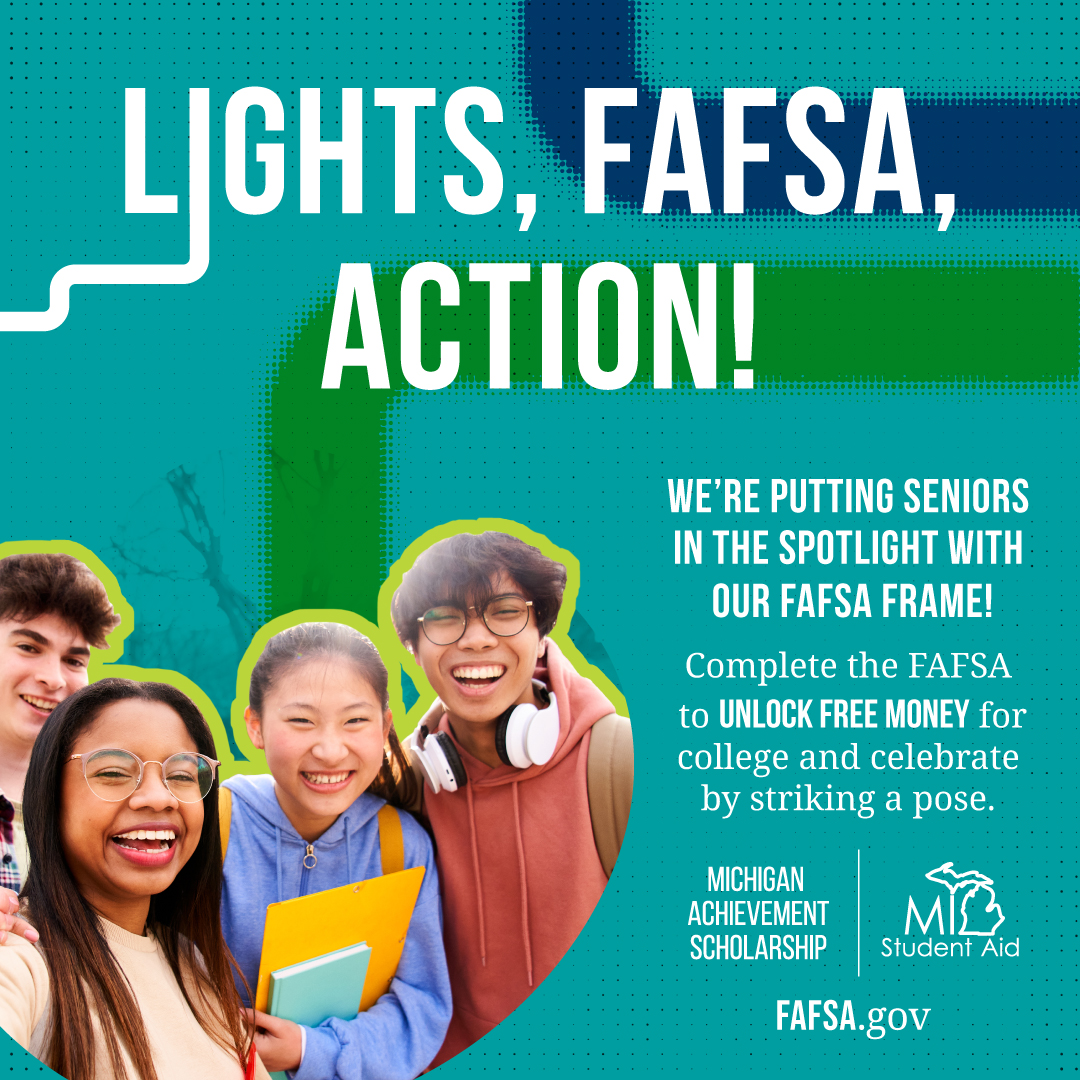 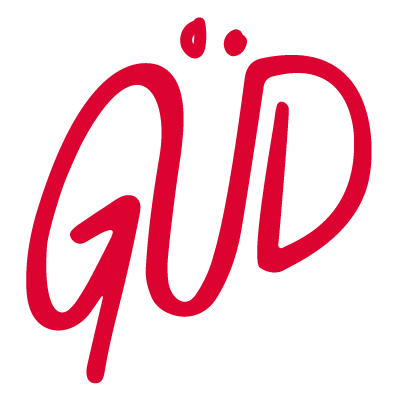